Animal Teams
How do animals help each other?
Unit 4, Week 2
seat
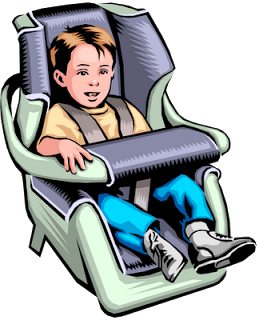 me
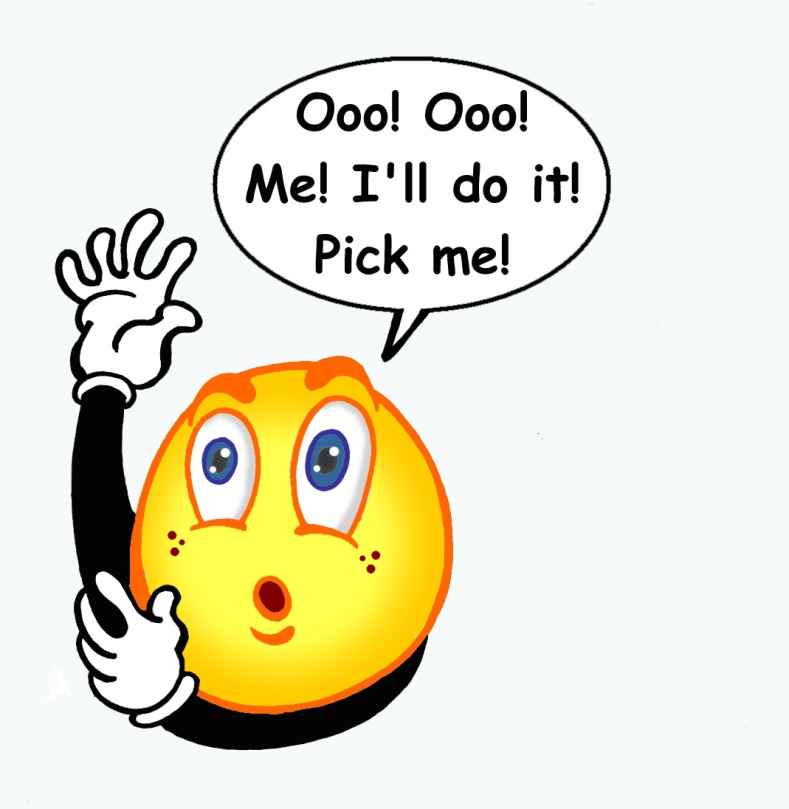 we
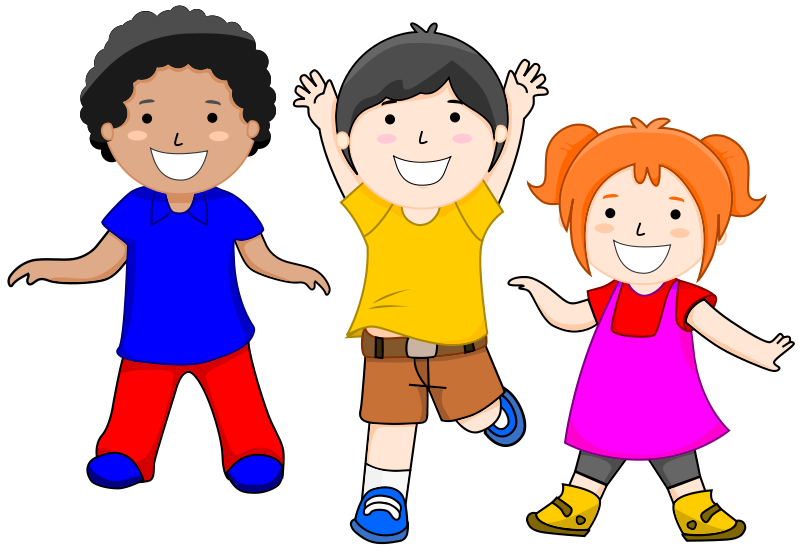 keep
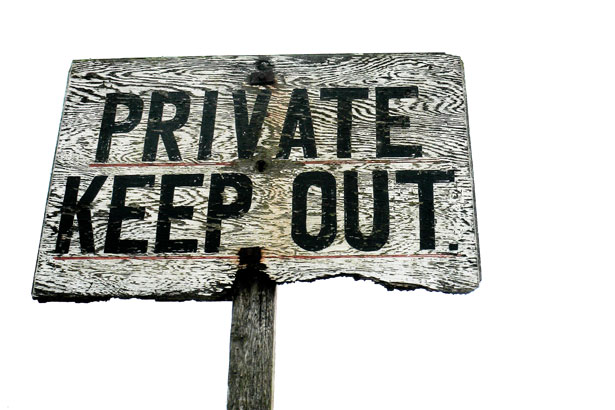 feed
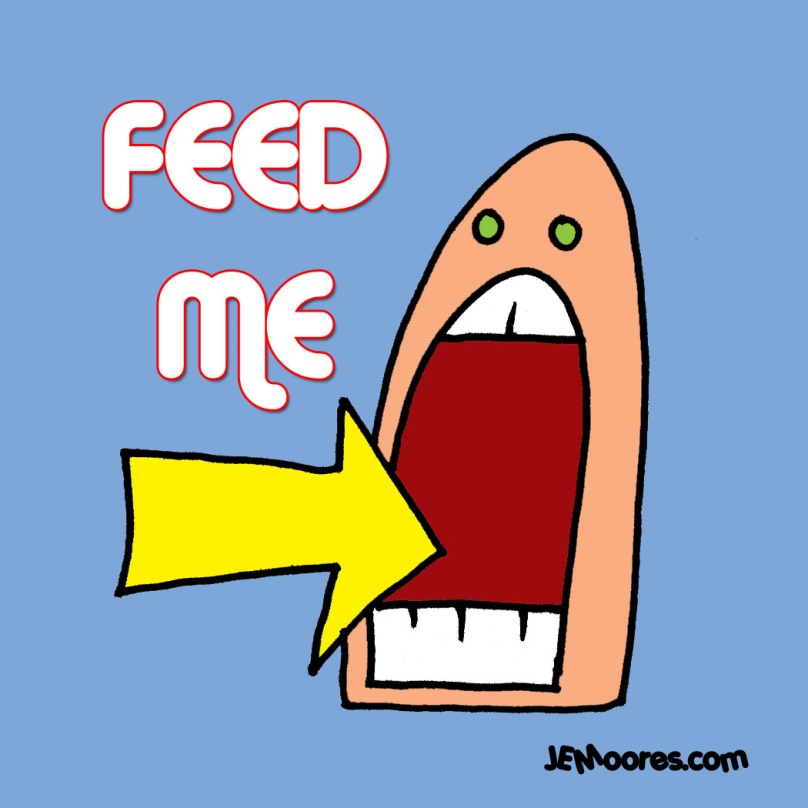 beak
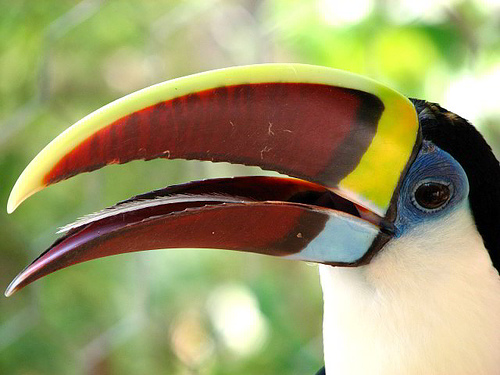 week
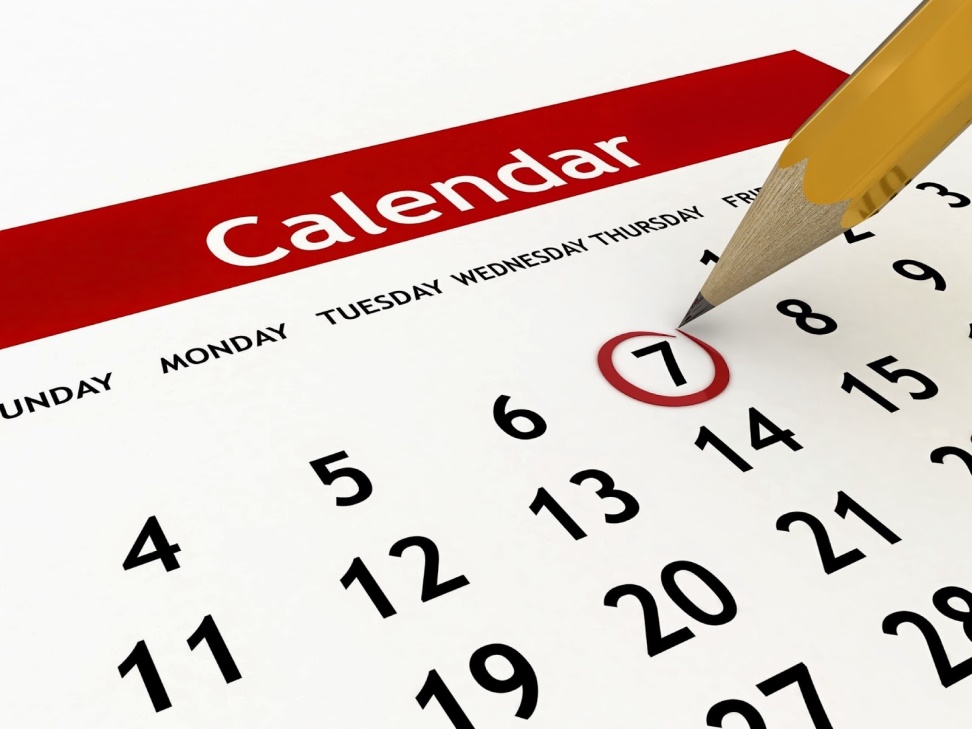 each
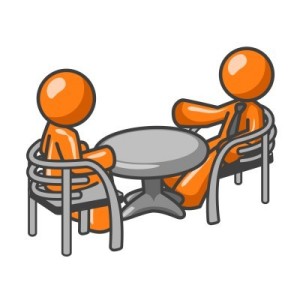 play
rain
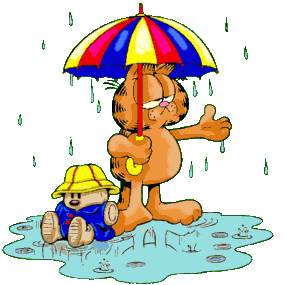 High-Fequency Words
because


other